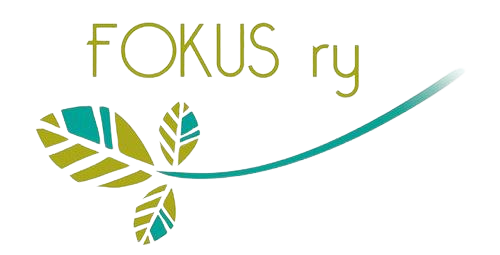 Meemiaskartelu
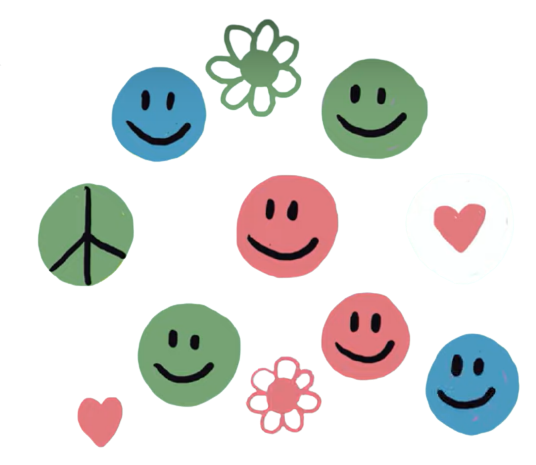 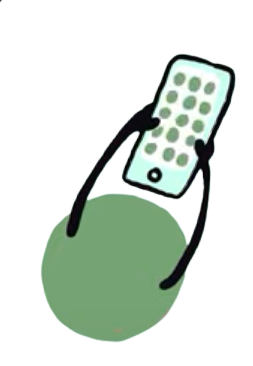 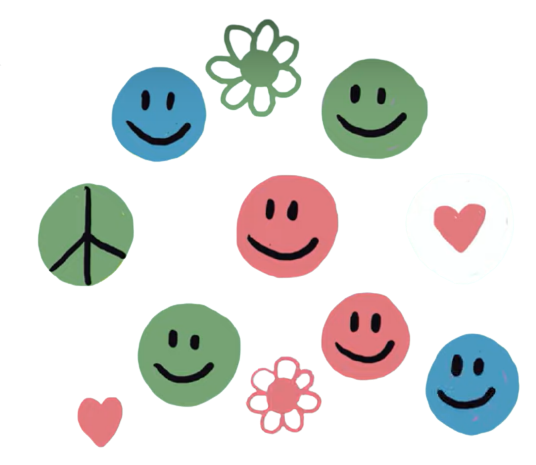 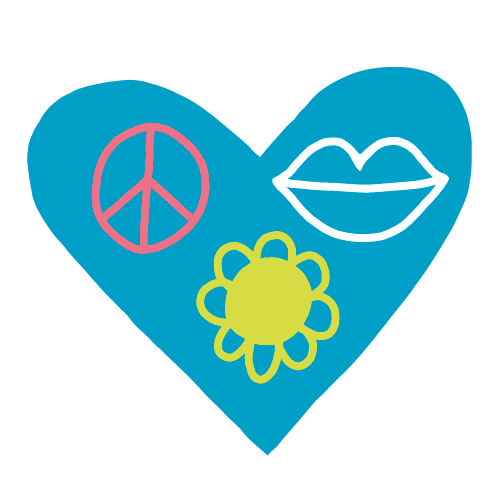 Meemiaskartelu
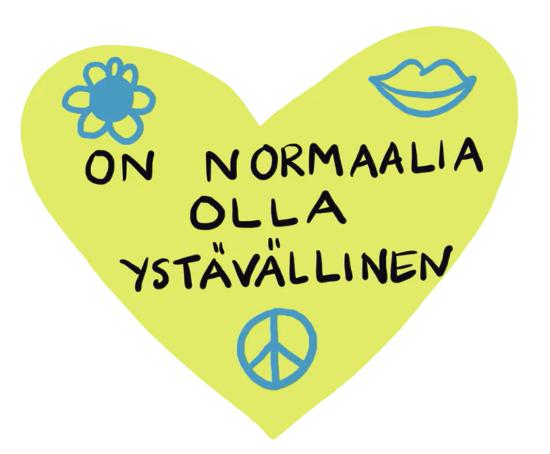 Yhdessä polarisaatiota vastaan!

Ideoikaa ja toteuttakaa piirtämällä, kollaasitekniikalla tai digitaalisesti meemi, jossa puhutaan hyvää katsomuksista / katsomuksellisesta moninaisuudesta Suomessa.